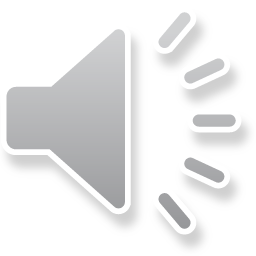 医疗/医学学术汇报PPT模板
医疗/医学学术汇报PPT模板
简约时尚 配色清爽 图表丰富 图标多样
[Speaker Notes: 更多模板请关注：亮亮图文旗舰店https://liangliangtuwen.tmall.com]
目录/contents
单击此处添加该处的章节标题
单击此处添加该处的章节标题
单击此处添加该处的章节标题
单击此处添加该处的章节标题
01
02
03
04
单击此处添加合适的标题
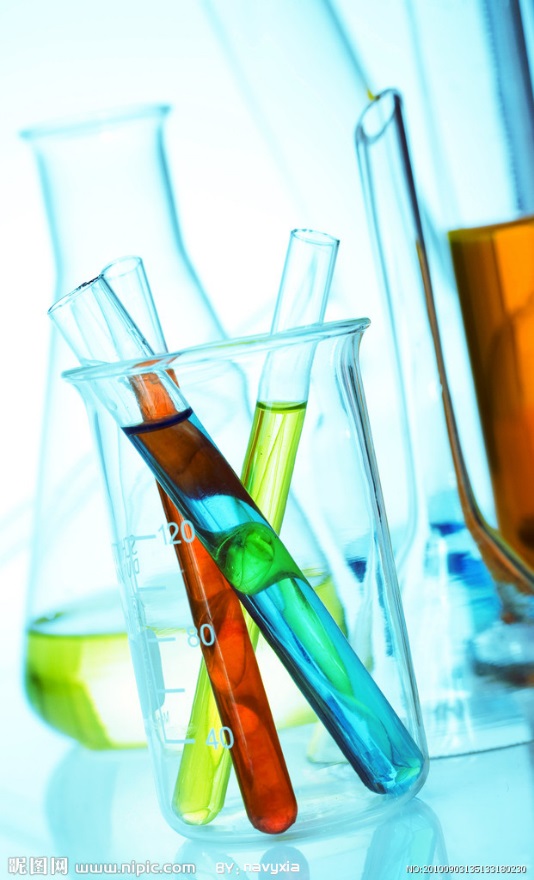 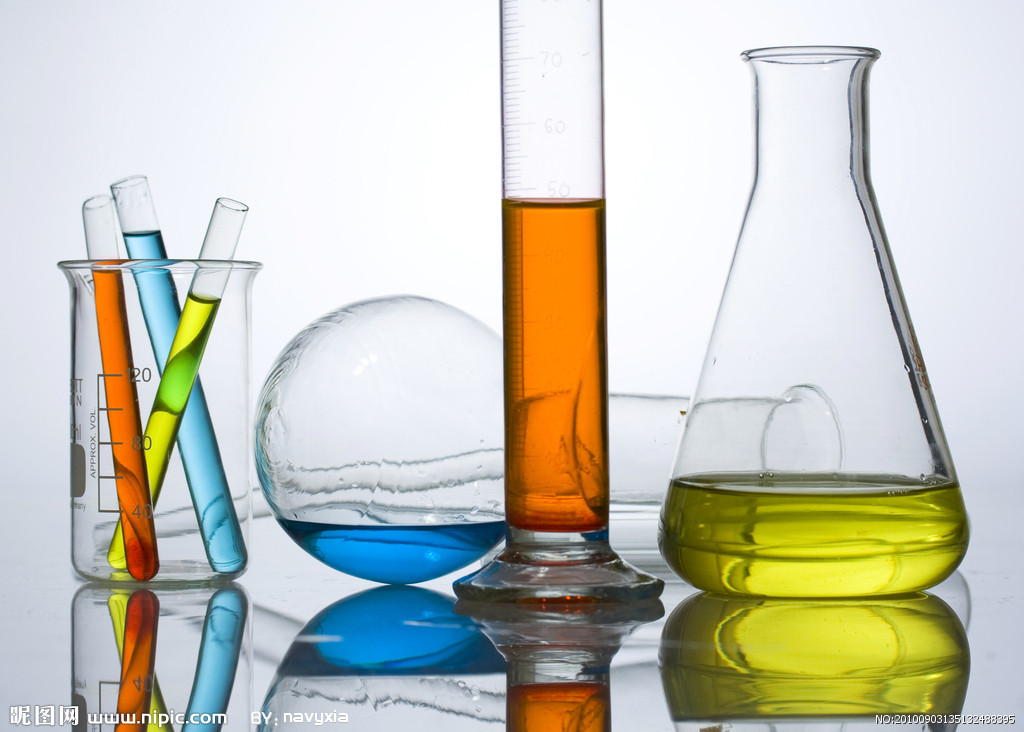 请在此粘贴或者输入你的文字内容请在此粘贴或者输入你的文字内容
请在此粘贴或者输入你的文字内容请在此粘贴或者输入你的文字内容
请在此粘贴或者输入你的文字内容请在此粘贴或者输入你的文字内容
单击此处添加合适的标题
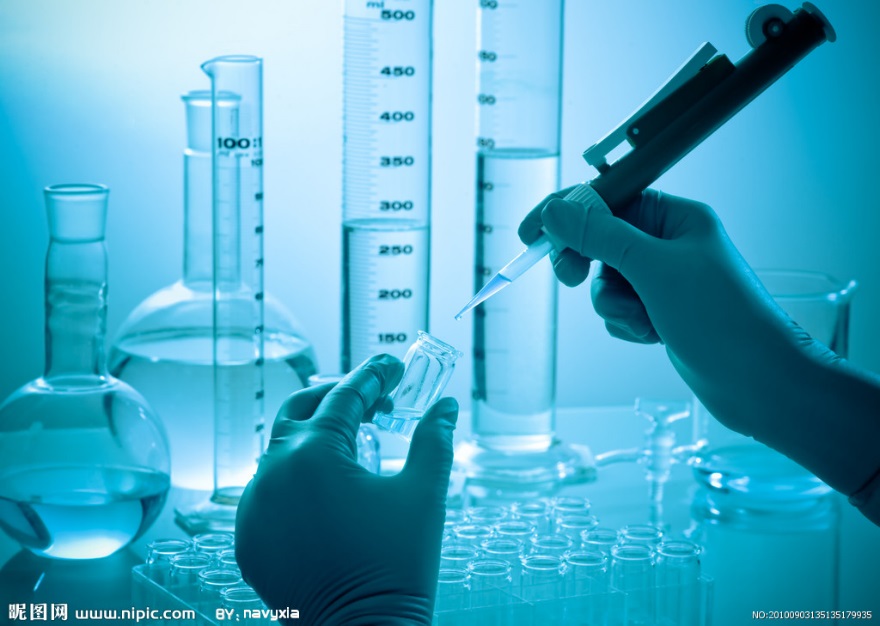 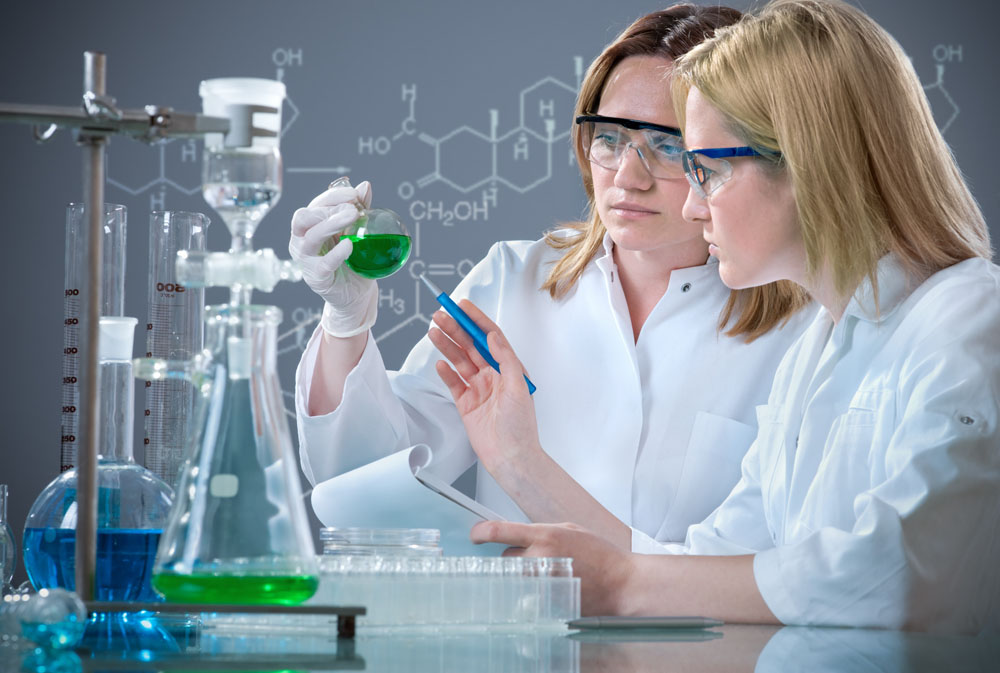 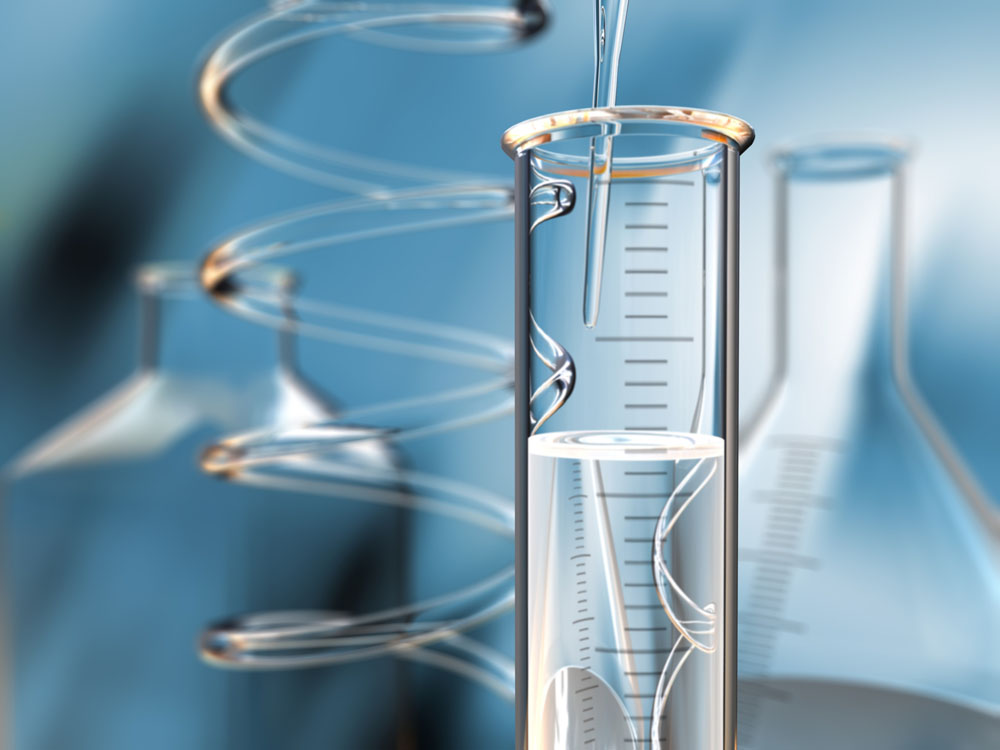 单击此处添加合适的标题
单击此处添加合适的标题
单击此处添加合适的标题
请在此粘贴或者输入你的文字内容请在此粘贴或者输入你的文字内容请在此粘贴或者输入你的文字内容请在此粘贴或者输入你的文字内容请在此粘贴或者输入你的文字内容请在此粘贴或者输入你的文字内容
单击此处添加合适的标题
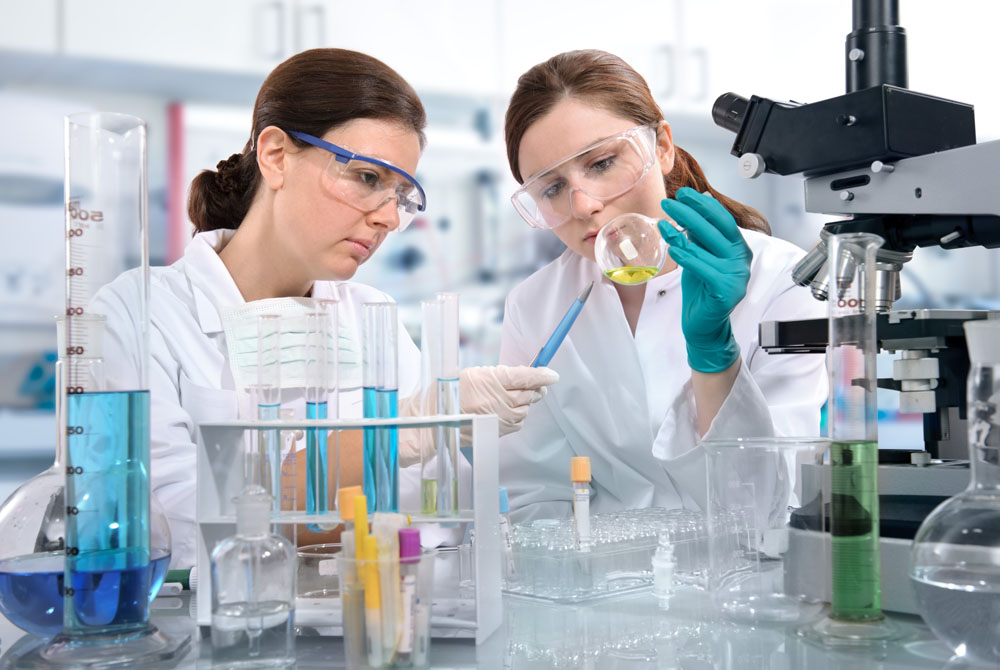 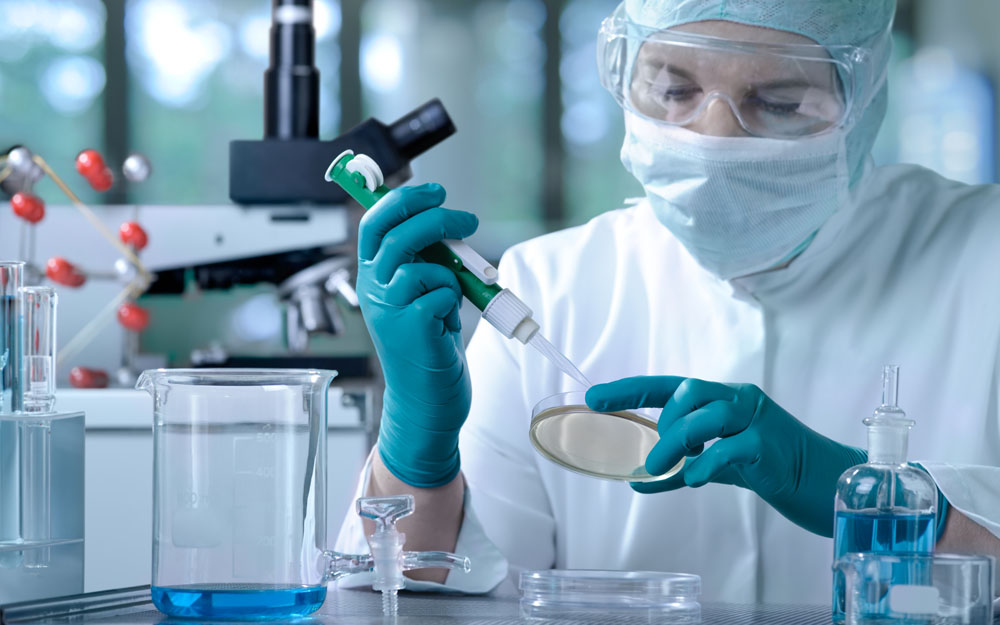 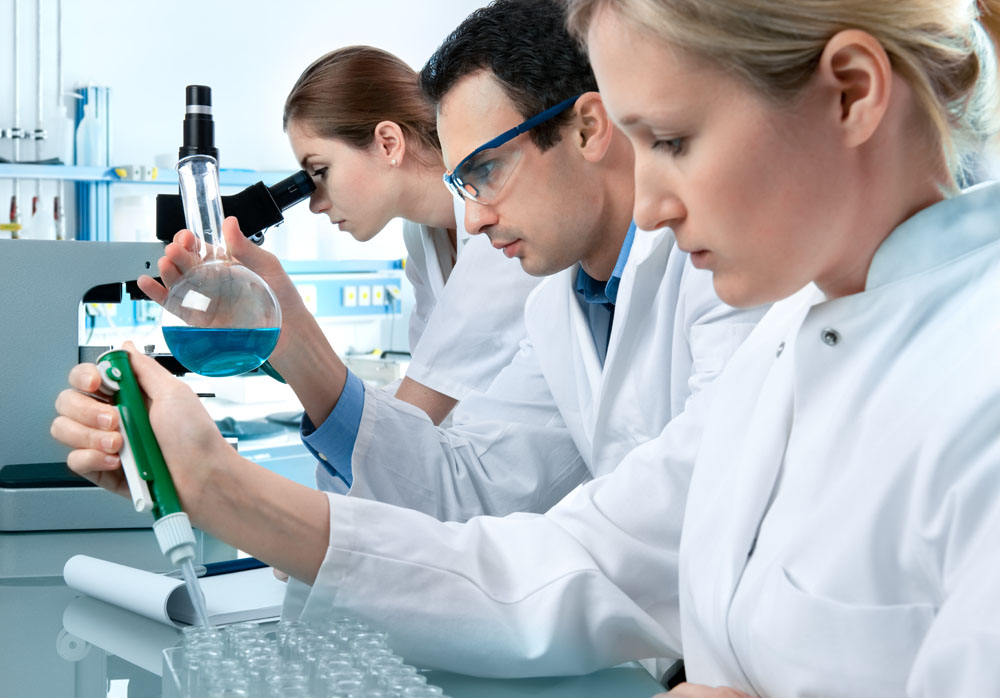 单击此处添加合适的标题
单击此处添加合适的标题
单击此处添加合适的标题
请在此粘贴或者输入你的文字内容请在此粘贴或者输入你的文字内容请在此粘贴或者输入你的文字内容请在此粘贴或者输入你的文字内容请在此粘贴或者输入你的文字内容请在此粘贴或者输入你的文字内容
请在此粘贴或者输入你的文字内容请在此粘贴或者输入你的文字内容请在此粘贴或者输入你的文字内容请在此粘贴或者输入你的文字内容请在此粘贴或者输入你的文字内容请在此粘贴或者输入你的文字内容
请在此粘贴或者输入你的文字内容请在此粘贴或者输入你的文字内容请在此粘贴或者输入你的文字内容请在此粘贴或者输入你的文字内容请在此粘贴或者输入你的文字内容请在此粘贴或者输入你的文字内容
单击此处添加合适的标题
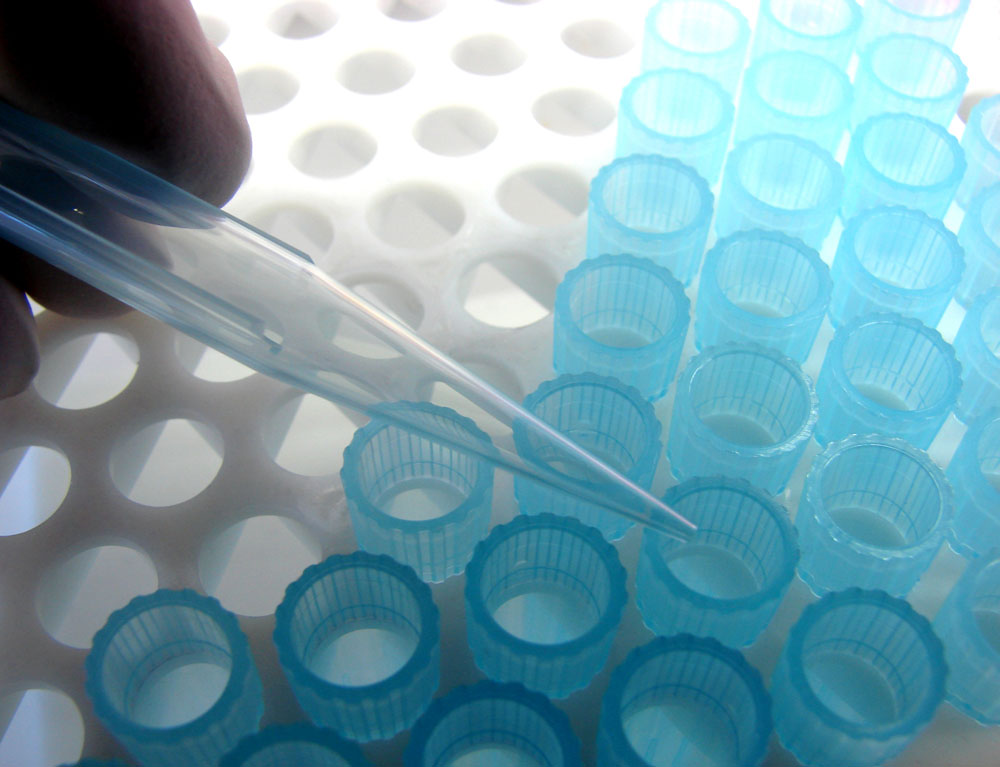 单击此处添加合适的标题
单击此处添加合适的标题
请在此粘贴或者输入你的文字内容请在此粘贴或者输入你的文字内容请在此粘贴或者输入你的文字内容请在此粘贴或者输入你的文字内容请在此粘贴
请在此粘贴或者输入你的文字内容请在此粘贴或者输入你的文字内容请在此粘贴或者输入你的文字内容请在此粘贴或者输入你的文字内容请在此粘贴
单击此处添加合适的标题
输入你的标题
请再次输入您的标题
请在此粘贴或者输入你的文字内容请在此粘贴或者输入你的文字内容请在此粘贴或者输入你的文字
输入你的标题
请再次输入您的标题
请在此粘贴或者输入你的文字内容请在此粘贴或者输入你的文字内容请在此粘贴或者输入你的文字
输入你的标题
请再次输入您的标题
请在此粘贴或者输入你的文字内容请在此粘贴或者输入你的文字内容请在此粘贴或者输入你的文字
输入你的标题
请再次输入您的标题
请在此粘贴或者输入你的文字内容请在此粘贴或者输入你的文
单击此处添加合适的标题
请在此输入你的标题
请在此输入你的标题
请在此粘贴或者输入你的文字内容请在此粘贴或者输入你的文字内容请在此粘贴或者输入你的文字
请在此粘贴或者输入你的文字内容请在此粘贴或者输入你的文字内容请在此粘贴或者输入你的文字
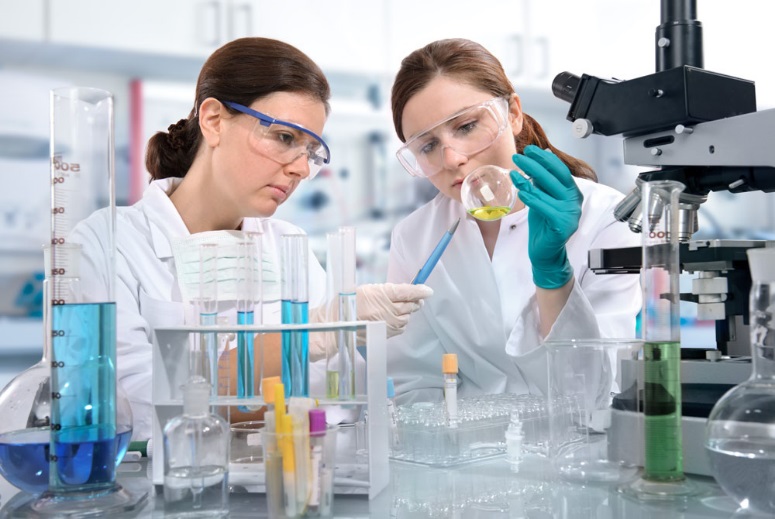 请在此粘贴或者输入你的文字内容请在此粘贴或者输入你的文字内容请在此粘贴或者输入你的文字
请在此粘贴或者输入你的文字内容请在此粘贴或者输入你的文字内容请在此粘贴或者输入你的文字
请在此输入你的标题
请在此输入你的标题
单击此处添加合适的标题
单击此处添加文本
单击此处添加文本
单击此处
添加文本
单击此处添加文本
单击此处添加文本
单击此处添加文本
单击此处添加文本
单击此处添加文本
单击此处添加文本
单击此处添加文本
单击此处添加文本
单击此处添加合适的标题
请在此粘贴或者输入你的文字内容请在此粘贴或者输入你的文字内容请在此粘贴或者输入你的文字
请在此粘贴或者输入你的文字内容请在此粘贴或者输入你的文字内容请在此粘贴或者输入你的文字
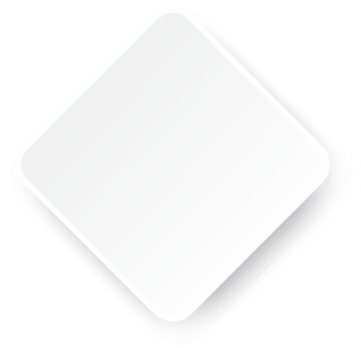 输入
你的标题
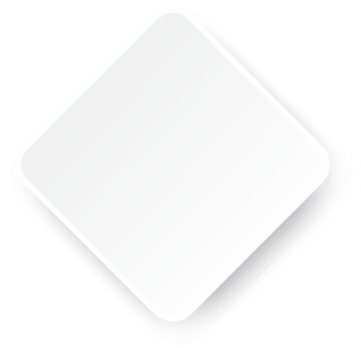 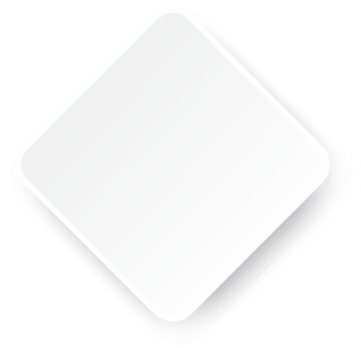 输入
你的标题
输入
你的标题
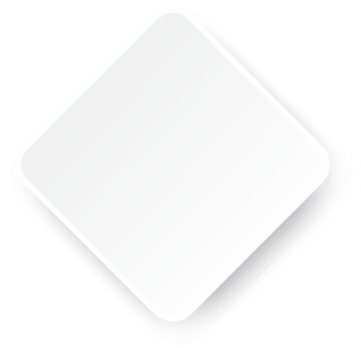 输入
你的标题
请在此粘贴或者输入你的文字内容请在此粘贴或者输入你的文字内容请在此粘贴或者输入你的文字
请在此粘贴或者输入你的文字内容请在此粘贴或者输入你的文字内容请在此粘贴或者输入你的文字
单击此处添加合适的标题
请在此粘贴或者输入你的文字内容请在此粘贴或者输入你的文字内容请在此粘贴或者输入你的文字
请在此粘贴或者输入你的文字内容请在此粘贴或者输入你的文字内容请在此粘贴或者输入你的文字
输入
你的标题
输入
你的标题
输入
你的标题
输入
你的标题
请在此粘贴或者输入你的文字内容请在此粘贴或者输入你的文字内容请在此粘贴或者输入你的文字
请在此粘贴或者输入你的文字内容请在此粘贴或者输入你的文字内容请在此粘贴或者输入你的文字
单击此处添加合适的标题
请在此粘贴或者输入你的文字内容请在此粘贴或者输入你的文字内容请在此粘贴或者输入你的文字
请在此粘贴或者输入你的文字内容请在此粘贴或者输入你的文字内容请在此粘贴或者输入你的文字
输入
你的标题
输入
你的标题
输入
你的标题
输入
你的标题
请在此粘贴或者输入你的文字内容请在此粘贴或者输入你的文字内容请在此粘贴或者输入你的文字
请在此粘贴或者输入你的文字内容请在此粘贴或者输入你的文字内容请在此粘贴或者输入你的文字
此处添加标题
此处添加内容
此处添加内容
此处添加内容
此处添加内容
此处添加内容
此处添加内容
此处添加内容
此处添加内容
此处添加内容
单击此处添加合适的标题
请再次输入您的标题
请在此粘贴或者输入你的文字内容请在此粘贴或者输入你的文字内容请在此粘贴或者输入你的文字
请再次输入您的标题
请在此粘贴或者输入你的文字内容请在此粘贴或者输入你的文字内容请在此粘贴或者输入你的文字
请再次输入您的标题
请在此粘贴或者输入你的文字内容请在此粘贴或者输入你的文字内容请在此粘贴或者输入你的文字
单击此处添加合适的标题
请在此粘贴或者输入你的文字内容请在此粘贴或者输入你的文字内容请在此
请在此粘贴或者输入你的文字内容请在此粘贴或者输入你的文字内容请在此
添加标题
添加标题
请在此粘贴或者输入你的文字内容请在此粘贴或者输入你的文字内容请在此
请在此粘贴或者输入你的文字内容请在此粘贴或者输入你的文字内容请在此
添加标题
添加标题
请在此粘贴或者输入你的文字内容请在此粘贴或者输入你的文字内容请在此
请在此粘贴或者输入你的文字内容请在此粘贴或者输入你的文字内容请在此
添加标题
添加标题
单击此处添加合适的标题
请输入您的标题
请在此粘贴或者输入你的文字内容请在此粘贴或者输入你的文字内容请请在此
请输入您的标题
请在此粘贴或者输入你的文字内容请在此粘贴或者输入你的文字内容请请在此
请输入您的标题
请在此粘贴或者输入你的文字内容请在此粘贴或者输入你的文字内容请请在此
单击此处添加合适的标题
请再次输入您的标题
请在此粘贴或者输入你的文字内容请在此粘贴或者输入你的文字内容请在此粘贴或者输入你的文字
请再次输入您的标题
请在此粘贴或者输入你的文字内容请在此粘贴或者输入你的文字内容请在此粘贴或者输入你的文字
请在此
输入你的标题
请再次输入您的标题
请在此粘贴或者输入你的文字内容请在此粘贴或者输入你的文字内容请在此粘贴或者输入你的文字
请再次输入您的标题
请在此粘贴或者输入你的文字内容请在此粘贴或者输入你的文
单击此处添加合适的标题
请再次输入您的标题
请在此粘贴或者输入你的文字内容请在此粘贴或者输入你的文字内容请在此粘贴或者输入你的文字
请再次输入您的标题
请在此粘贴或者输入你的文字内容请在此粘贴或者输入你的文
单击此处添加合适的标题
单击此处添加标题
单击此处添加标题
单击此处添加标题
请在此粘贴或者输入你的文字内容请在此粘贴或者输入你的文字内容请在此粘贴或者输入你的文字内容请在此粘贴或者输入你的文字内容请在此粘贴或者输入你的文字内容请在此粘贴或者输入你的文字内容请在此
请在此粘贴或者输入你的文字内容请在此粘贴或者输入你的文字内容请在此粘贴或者输入你的文字内容请在此粘贴或者输入你的文字内容
请在此粘贴或者输入你的文字内容请在此粘贴或者输入你的文字内容请在此粘贴或者输入你的文字内容请在此粘贴或者输入你的文字内容请在此粘贴或者输入你的文字内容请在此粘贴或者输入你的文字内容请在此粘贴或者输入你
单击此处添加合适的标题
请在此粘贴或者输入
你的文字内容请在此粘贴或者
单击添加标题
单击添加标题
请在此粘贴或者输入
你的文字内容请在此粘贴或者
请再次输入您的标题
请在此粘贴或者输入你的文字内容请在此粘贴或者输入你的文字内容请在此粘贴或者输入你的文字内容请在此粘贴或者输入你的文字内容请在此粘贴或者输入你的文字内容请在此粘贴或者输入你的文字内容
单击此处添加合适的标题
请再次输入您的标题
请在此粘贴或者输入你的文字内容请在此粘贴或者输入你的文字内容请在此粘贴
请再次输入您的标题
请在此粘贴或者输入你的文字内容请在此粘贴或者输入你的文字内容请在此粘贴
请再次输入您的标题
请在此粘贴或者输入你的文字内容请在此粘贴或者输入你的文字内容请在此粘贴
请再次输入您的标题
请在此粘贴或者输入你的文字内容请在此粘贴或者输入你的文字内容请在此粘贴
单击此处添加合适的标题
44%
请在此粘贴或者输入你的文字内容请在此粘贴或者输入你的文字内容请在此粘贴
56%
请在此粘贴或者输入你的文字内容请在此粘贴或者输入你的文字内容请在此粘贴
单击此处添加合适的标题
请再次输入您的标题
请在此粘贴或者输入你的文字内容请在此粘贴或者输入你的文字内容请在此粘贴或者输入你的文字
偏瘦
正常
略肥
肥胖
单击此处添加合适的标题
内容具体说明内容具体说明
内容具体说明内容具体说明
请再次输入您的标题
请在此粘贴或者输入你的文字内容请在此粘贴或者输入你的文字内容请在此粘贴或者输入你的文字请在此粘贴或者输入你的文字内容请在此粘贴或者输入你的文字内容请在此粘贴或者输入你的文字
内容具体说明内容具体说明
内容具体说明内容具体说明
内容具体说明内容具体说明
内容具体说明内容具体说明
单击此处添加合适的标题
01
请再次输入您的标题
内容请在此粘贴或者输入你的文字内容单击此处内容请在此粘贴或者输入你的文字内容单击此处
单击输入标题
02
请再次输入您的标题
内容请在此粘贴或者输入你的文字内容单击此处内容请在此粘贴或者输入你的文字内容单击此处
03
单击输入标题
04
请再次输入您的标题
内容请在此粘贴或者输入你的文字内容单击此处内容请在此粘贴或者输入你的文字内容单击此处
单击输入标题
请再次输入您的标题
内容请在此粘贴或者输入你的文字内容单击此处内容请在此粘贴或者输入你的文字内容单击此处
单击输入标题
单击此处添加合适的标题
请在此粘贴或者输入你的文字内容请在此粘贴或者输入你的文字内容请在此粘贴或者输入你的文字内容请在此粘贴或者输入你的文字内容
单击此处添加标题
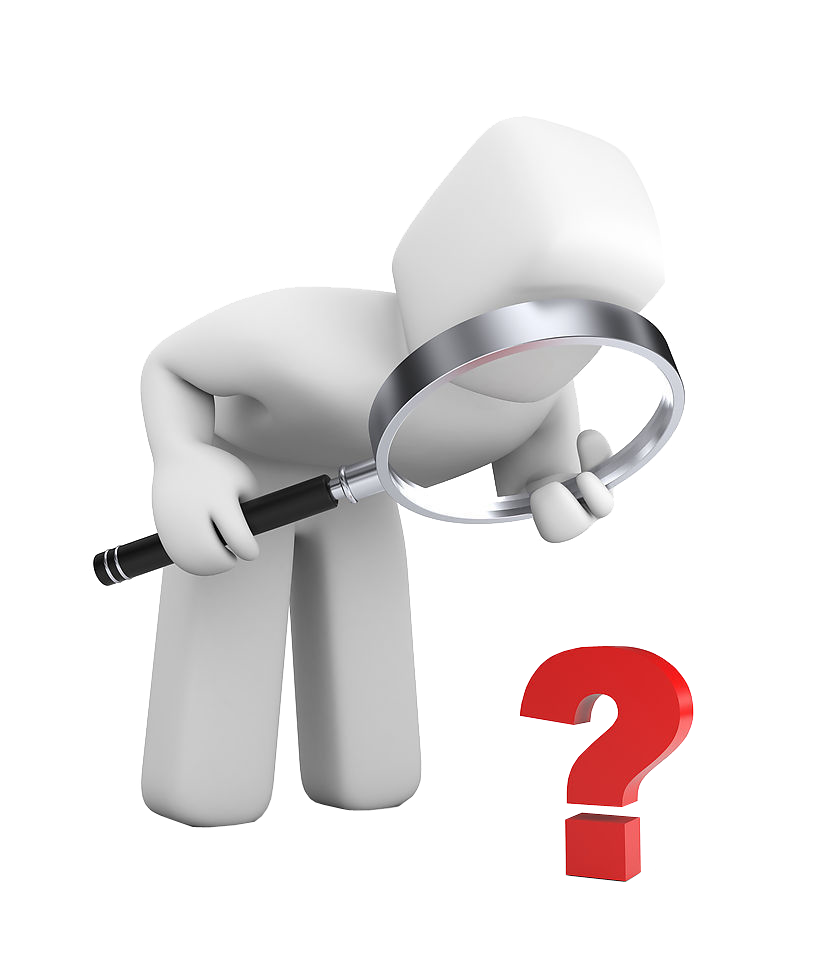 请在此粘贴或者输入你的文字内容请在此粘贴或者输入你的文字内容请在此粘贴或者输入你的文字内容请在此粘贴或者输入你的文字内容
单击此处添加标题
请在此粘贴或者输入你的文字内容请在此粘贴或者输入你的文字内容请在此粘贴或者输入你的文字内容请在此粘贴或者输入你的文字内容
单击此处添加标题
单击此处添加合适的标题
请输入您的标题
请在此粘贴或者输入你的文字内容请在此粘贴或者输入你的文字内容请请在此
请输入您的标题
请在此粘贴或者输入你的文字内容请在此粘贴或者输入你的文字内容请请在此
标题
标题标题
标题
标题标题
请输入您的标题
请在此粘贴或者输入你的文字内容请在此粘贴或者输入你的文字内容请请在此
请输入您的标题
请在此粘贴或者输入你的文字内容请在此粘贴或者输入你的文字内容请请在此
标题
标题标题
标题
标题标题
单击此处添加合适的标题
请再次输入您的标题
请在此粘贴或者输入你的文字内容请在此粘贴或者输入你的文字内容请在此粘贴或者输入你的文字请在此粘贴或者输入你的文字内容请在此粘贴或者输入你的文字内容请在此粘贴或者输入你的文字请在此粘贴或者输入你的文字内容请在此粘贴或者输入你的文字内容请在此粘贴或者输入你的文字
请再次输入您的标题
请在此粘贴或者输入你的文字内容请在此粘贴或者输入你的文字内容请在此粘贴或者输入你的文字请在此粘贴或者输入你的文字内容请在此粘贴或者输入你的文字内容请在此粘贴或者输入你的文字请在此粘贴或者输入你的文字内容请在此粘贴或者输入你的文字内容请在此粘贴或者输入你的文字
请再次输入您的标题
请在此粘贴或者输入你的文字内容请在此粘贴或者输入你的文字内容请在此粘贴或者输入你的文字请在此粘贴或者输入你的文字内容请在此粘贴或者输入你的文字内容请在此粘贴或者输入你的文字请在此粘贴或者输入你的文字内容请在此粘贴或者输入你的文字内容请在此粘贴或者输入你的文字
单击此处添加合适的标题
单击此处填加文字内容
单击此处填加文字内容
请再次输入您的标题
请在此粘贴或者输入你的文字内容请在此粘贴或者输入你的文字内容请在此粘贴或者输入你的文字
请再次输入您的标题
请在此粘贴或者输入你的文字内容请在此粘贴或者输入你的文字内容请在此粘贴或者输入你的文字
填加
标题
单击此处添加合适的标题
请在此粘贴或者输入你的文字内容请在此粘贴或者输入你的文字内容请在此粘贴或者输入你的文字内容请在此粘贴或者输入你的文字内容
单击此处添加标题
请在此粘贴或者输入你的文字内容请在此粘贴或者输入你的文字内容请在此粘贴或者输入你的文字内容请在此粘贴或者输入你的文字内容
单击此处添加标题
单击此处添加标题
单击此处添加标题
请在此粘贴或者输入你的文字内容请在此粘贴或者输入你的文字内容请在此粘贴或者输入你的文字内容请在此粘贴或者输入你的文字内容
THANK YOU
地址：单击添加您想添加的标题
邮箱：单击添加您想添加的标题
电话：单击添加您想添加的标题
前 言
赠品1
图表均为矢量图，可以设置颜色填充改变颜色
前 言
赠品2
前 言
赠品3
图表均为矢量图，可以设置颜色填充改变颜色